JESUS – AUTHOR OF LIFE
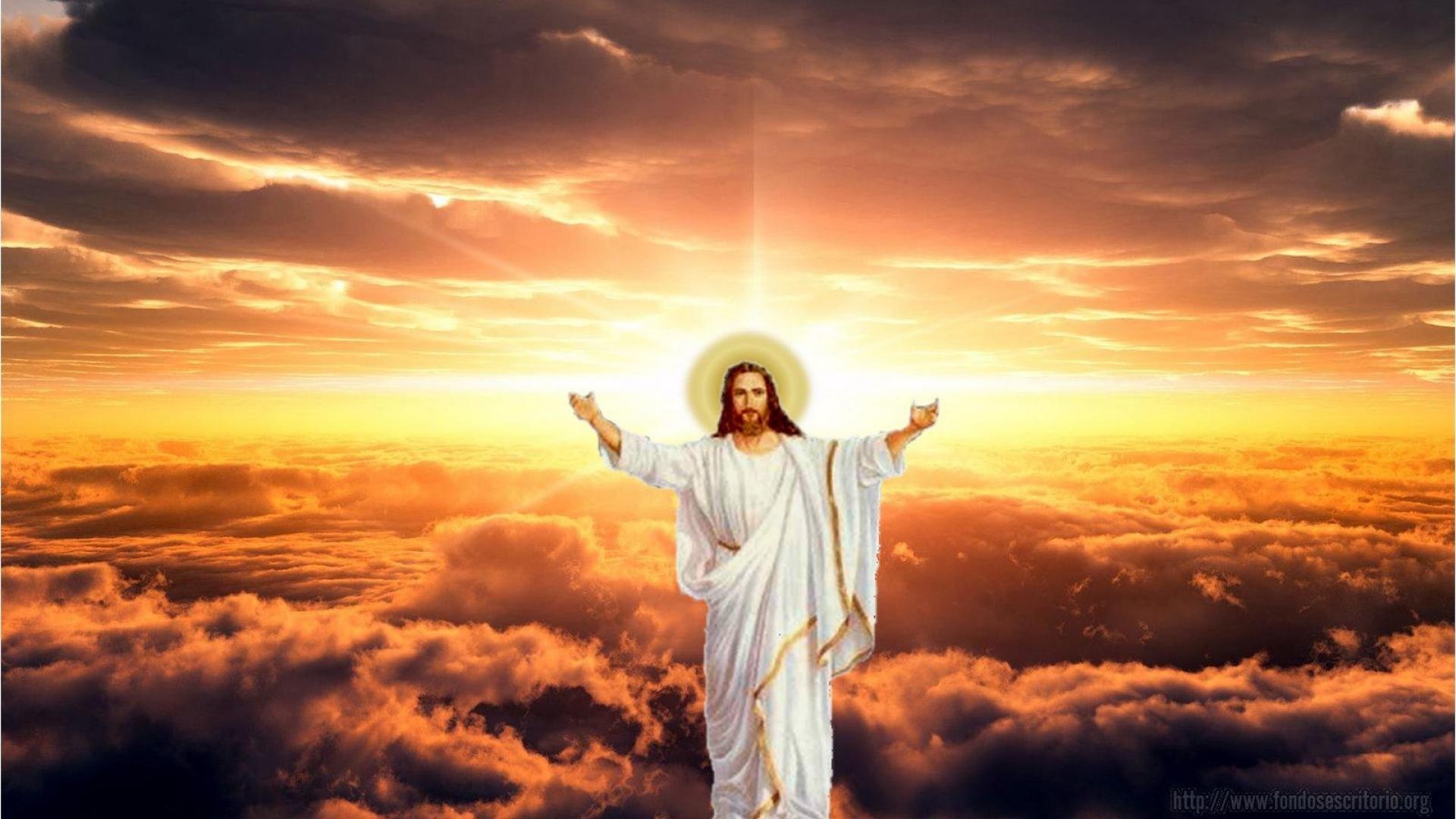 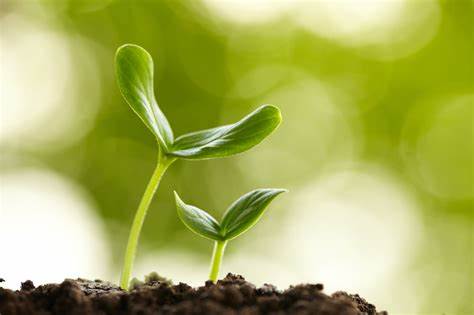 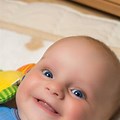 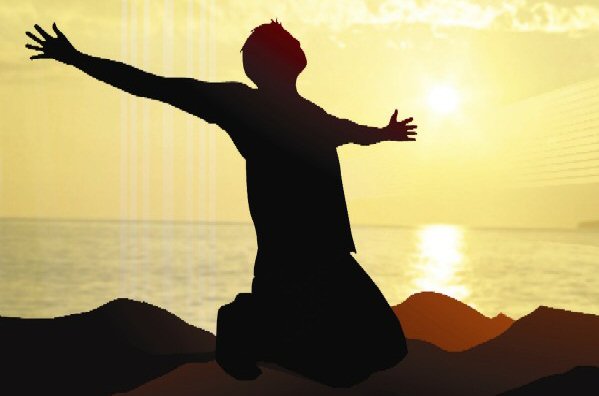 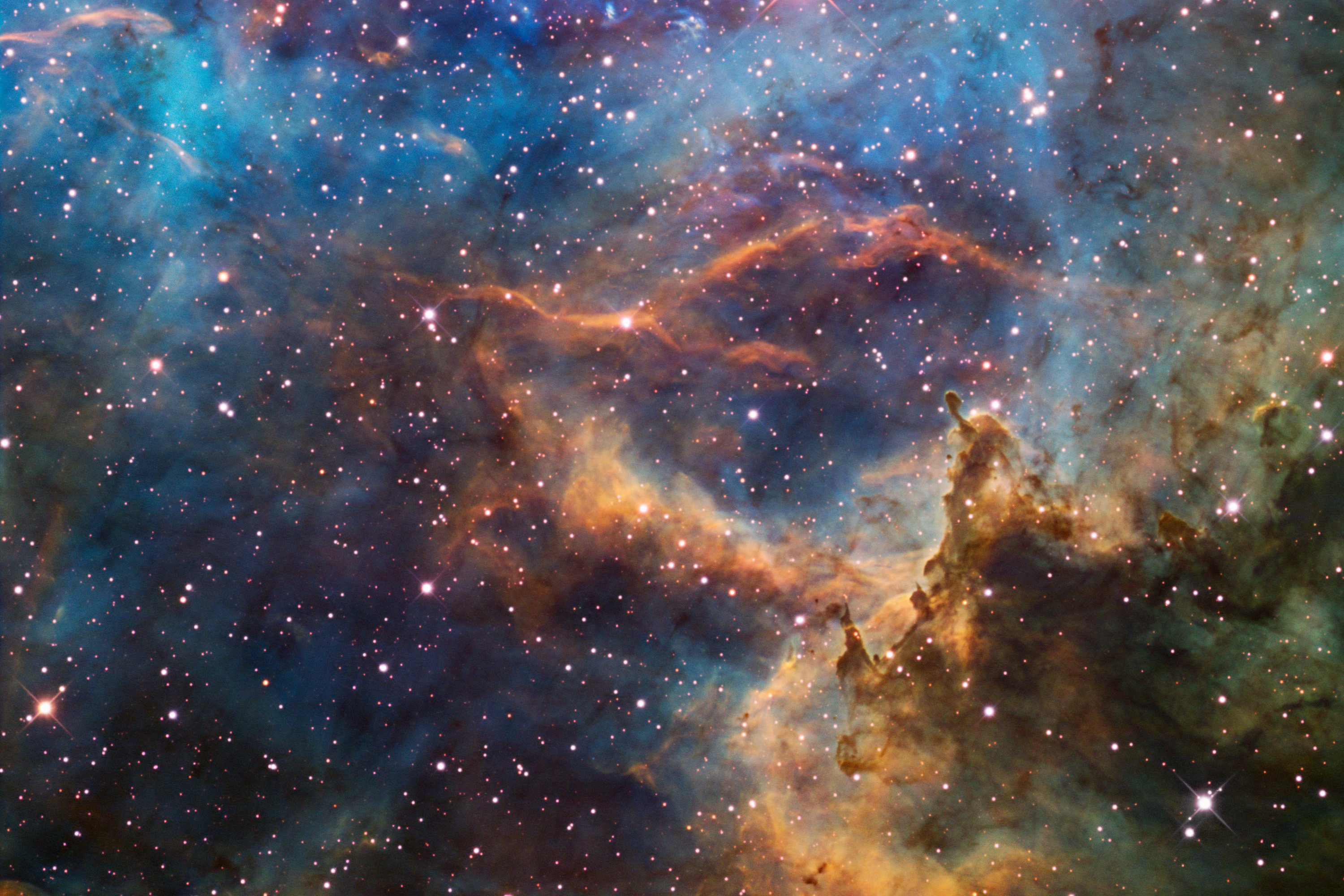 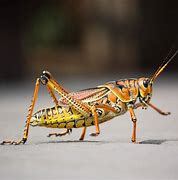